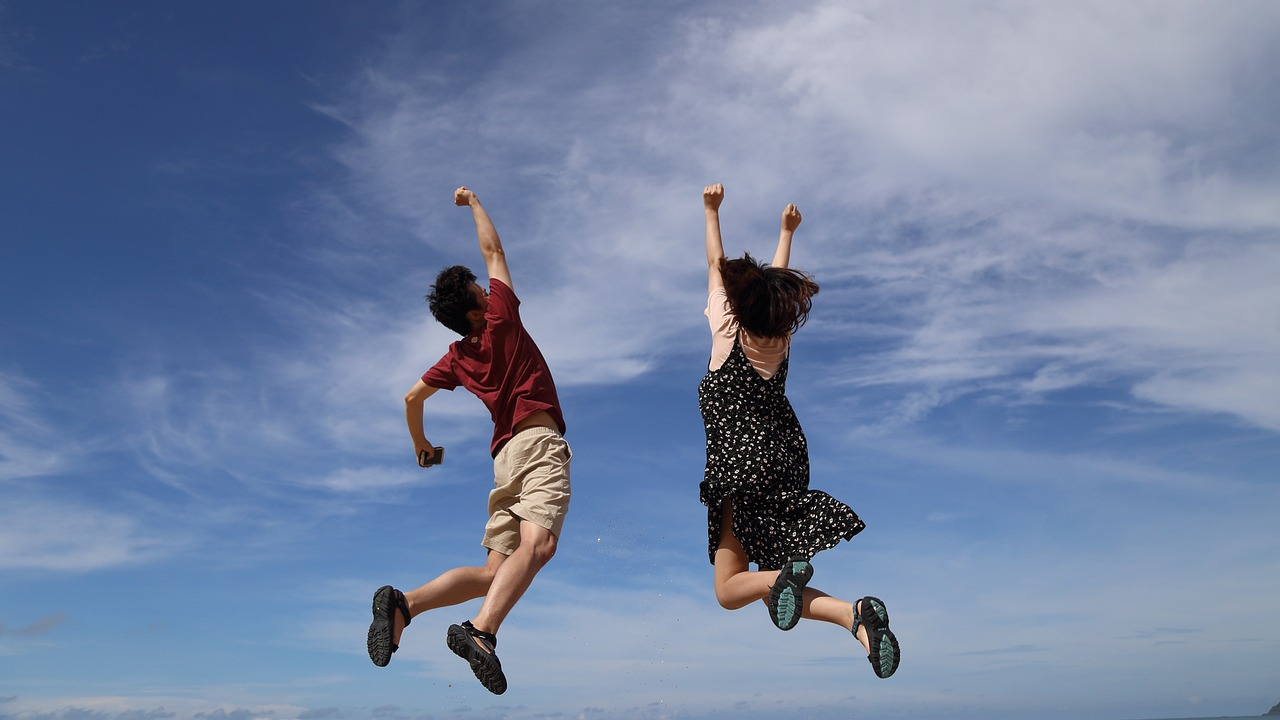 NSW Department of Education
LEAP! Level up your skills in section II– writing a conclusion
Writing about HSC visual arts
Creative arts curriculum team
[Speaker Notes: Jump Sky Man - Free photo on Pixabay]
LEAP lessons introduction
LEAP lessons are structured in 4 parts.
Learn – provides information about topic.
Example – provides an example response, often using a scaffold.
Apply – apply your learning to answer a section II question
Practise – key points to remember when you practise in the future for assessment and examination preparation.
Breaking down the question
A
P
L
E
Apply
Practise
Learn
Example
2
Learn – writing a conclusion
A conclusion paragraph summarises your main points, briefly explaining how your artists and artworks provide evidence of your main argument or point of view.
L
In this activity you will write a conclusion paragraph that: 
restates your main point of view or argument from the introduction 
includes an evaluative statement that briefly summarises how each of your artists/artworks provide evidence for your arguments 
concludes the essay by reinforcing your main arguments, ideas and concepts from the body of the essay, using the language of the question
links the final sentence back to the main point
does not introduce any new arguments or knowledge
reinforces your final statement by referring to any quote used in the introduction or question.
Learn
3
Learn – writing a conclusion
This is a scaffold that can support you to develop a conclusion.
L
Table 20: Conclusion scaffold
Learn
4
Example – conclusion model using scaffold
The example response below has been created using the conclusion scaffold on the previous slide.
E
Question: Examine how artists use artworks to challenge social and political views in innovative ways. In your answer, refer to specific artists and artworks.
Example
Ultimately, in our uncertain world, these artists use innovative artmaking practices to forcefully argue for changes to conventional values and beliefs. Goya’s revolutionary work redefined the spirit and mood of his time and place, challenging previously held notions of war as glorious. Ken + Julia Yonetani and F.X. Harsono use innovative, yet clever, forms, materials, and visual language to enact social, environmental, and political change in their deeply connected worlds. Rather than merely mirroring the world around them, each artist has reinforced Banksy’s view that art should disturb the comfortable. Each of these artists use their art to disrupt and interrogate conventional social and political views, thereby acting as powerful agents of change in their societies.
5
Apply – writing a conclusion
Fill in the table below identifying the elements of the example conclusion paragraph on the previous slide. The first element has been completed for you.
A
Table 21: Modelled conclusion scaffold task
Apply
6
Practise – concluding sentence(s)
P
Use the table to write your own conclusion for the question you have selected. Refer to your introduction and body paragraphs before you begin.
Table 22: Conclusion scaffold task
Practise
7
References for LEAP! – Level up your skills in section II
Links to third-party material and websites
If you use the links provided in this document to access a third-party's website, you acknowledge that the terms of use, including license terms set out on the third-party's website apply to the use which may be made of the materials on that third-party website or were permitted by the Copyright Act 1968 (Cth). The department accepts no responsibility for content on third-party websites.
All material © State of New South Wales (Department of Education), 2021 unless otherwise indicated. All other material used by permission or under license.
Glossary of Key Words@ NSW Education Standards Authority (NESA) for and on behalf of the Crown in right of the State of New South Wales, [2008] accessed 25/10/2022. 
Pixabay (2017) Jump for joy [image] accessed 23/02/23
Visual Arts Stage 6 Syllabus © 2016 NSW Education Standards Authority (NESA) for and on behalf of the Crown in right of the State of New South Wales.
Visual Arts HSC exam pack 2021 © NSW Education Standards Authority (NESA) for and on behalf of the Crown in right of the State of New South Wales, [2021] accessed 25/10/2022.
Visual Arts HSC exam pack 2017 @NSW Education Standards Authority (NESA) for and on behalf of the Crown in right of the State of New South Wales, [2017] accessed 25/10/2022.
Visual Arts | NSW Education Standards @NSW Education Standards Authority (NESA) for and on behalf of the Crown in right of the State of New South Wales, [2017] accessed 25/10/2022.
Learning Hub Learning Hub | Writing paragraphs with PEEL [website] accessed 25/10/2022.
8